Mathematics
Calculations with variables

Downloadable Resource
Mr Maseko
‹#›
What number could Yasmin be thinking of if her final answer is between:
50 – 100
100 – 150 
240 – 260
Hint: try different starting numbers and see what you get.
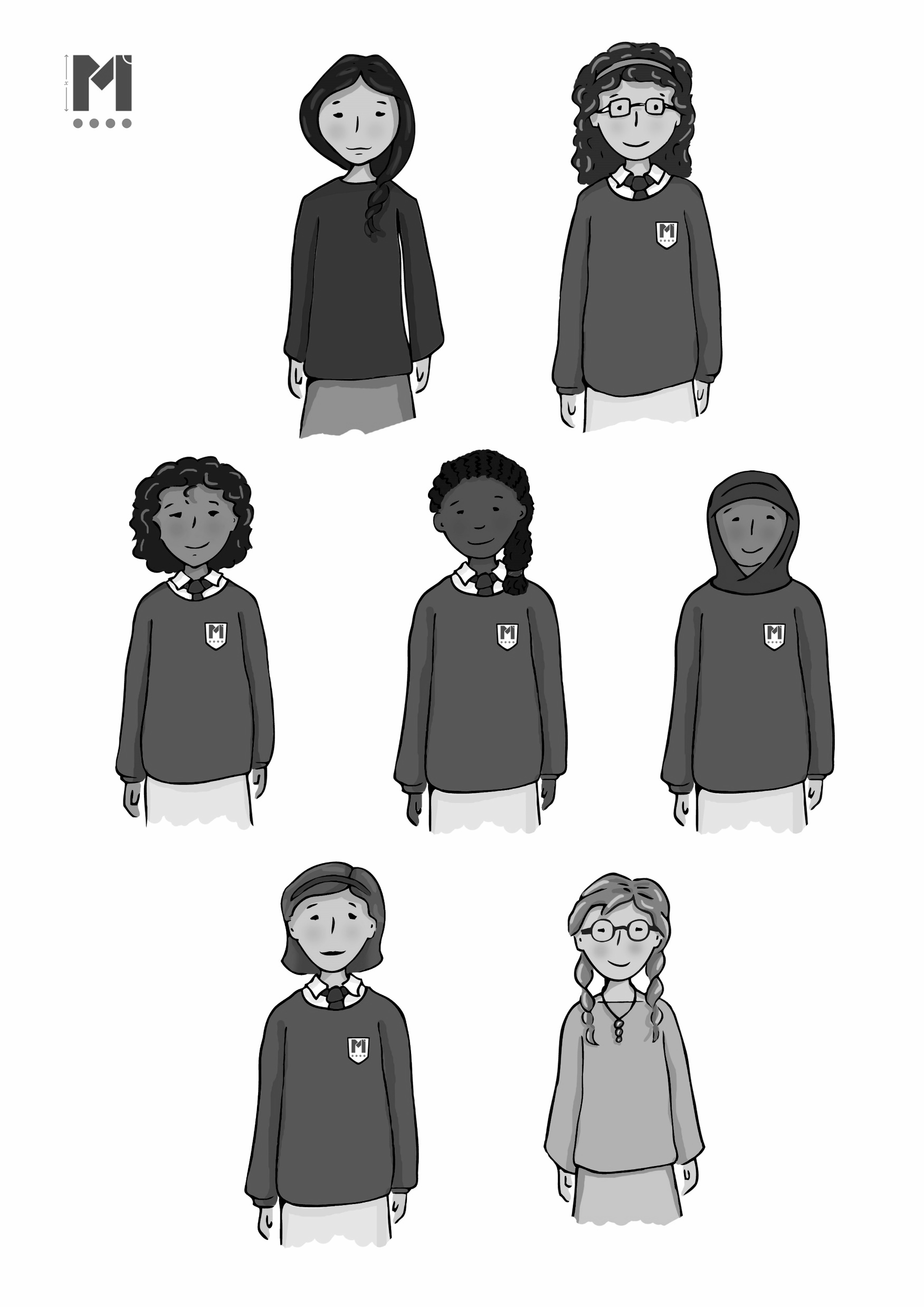 I think of a number. I divide my number by 2, then add 6 and finally multiply by 4.
How else could you express Yasmin’s statement?
I think of a number. I divide my number by 2, then add 6 and finally multiply by 4.
Expressing Yasmin’s statement
Show Cala’s statement on a function machine then write a matching calculation.
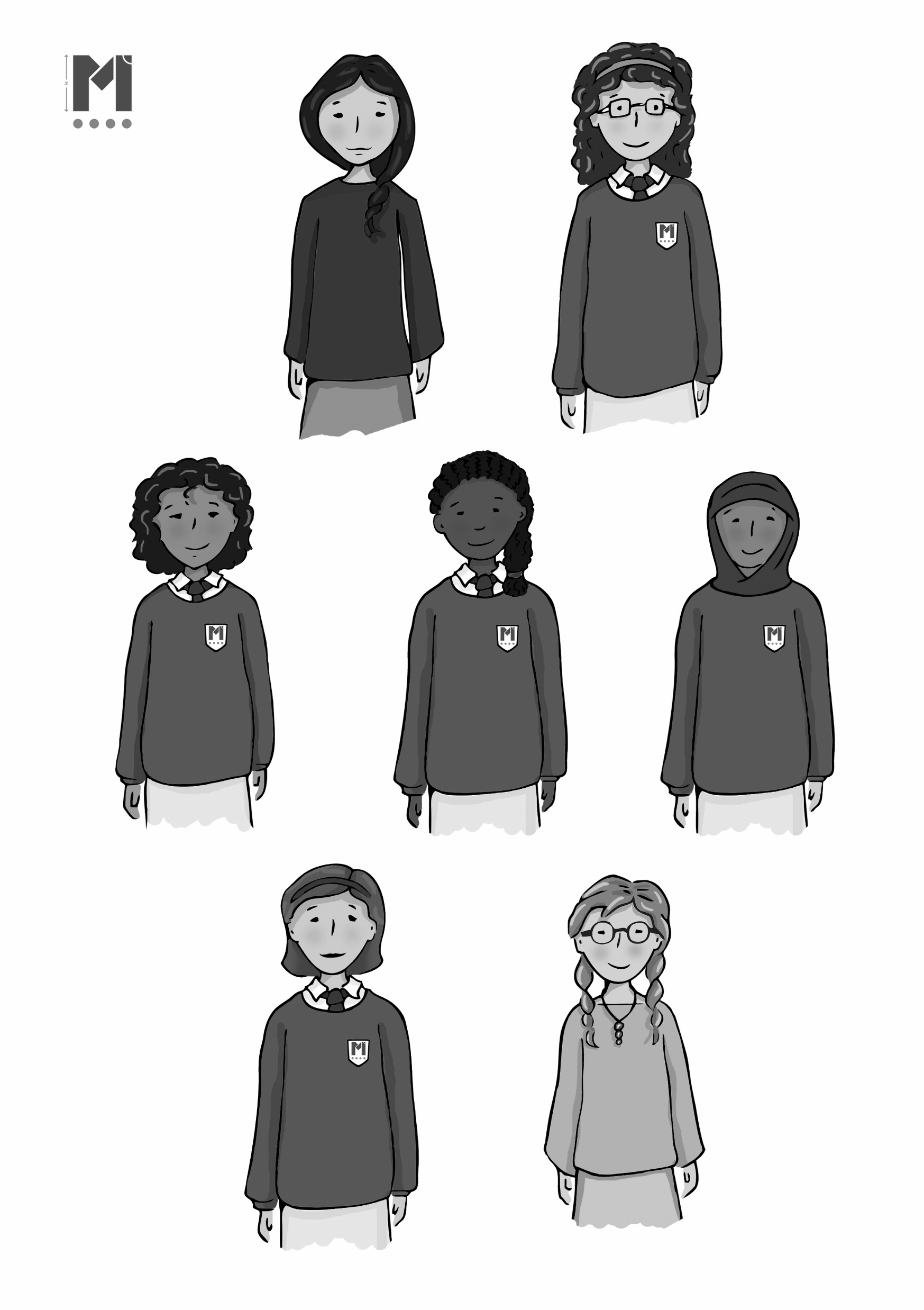 I think of a number. I add 2 then square the answer. I then subtract 1, and finally divide my number by 2.
Which of the calculations match Antoni’s statement? For those that don’t, write a correct matching statement.
I think of a number. I then subtract 5 and multiply the answer by 6. Next I add 5 and finally divide by 6.
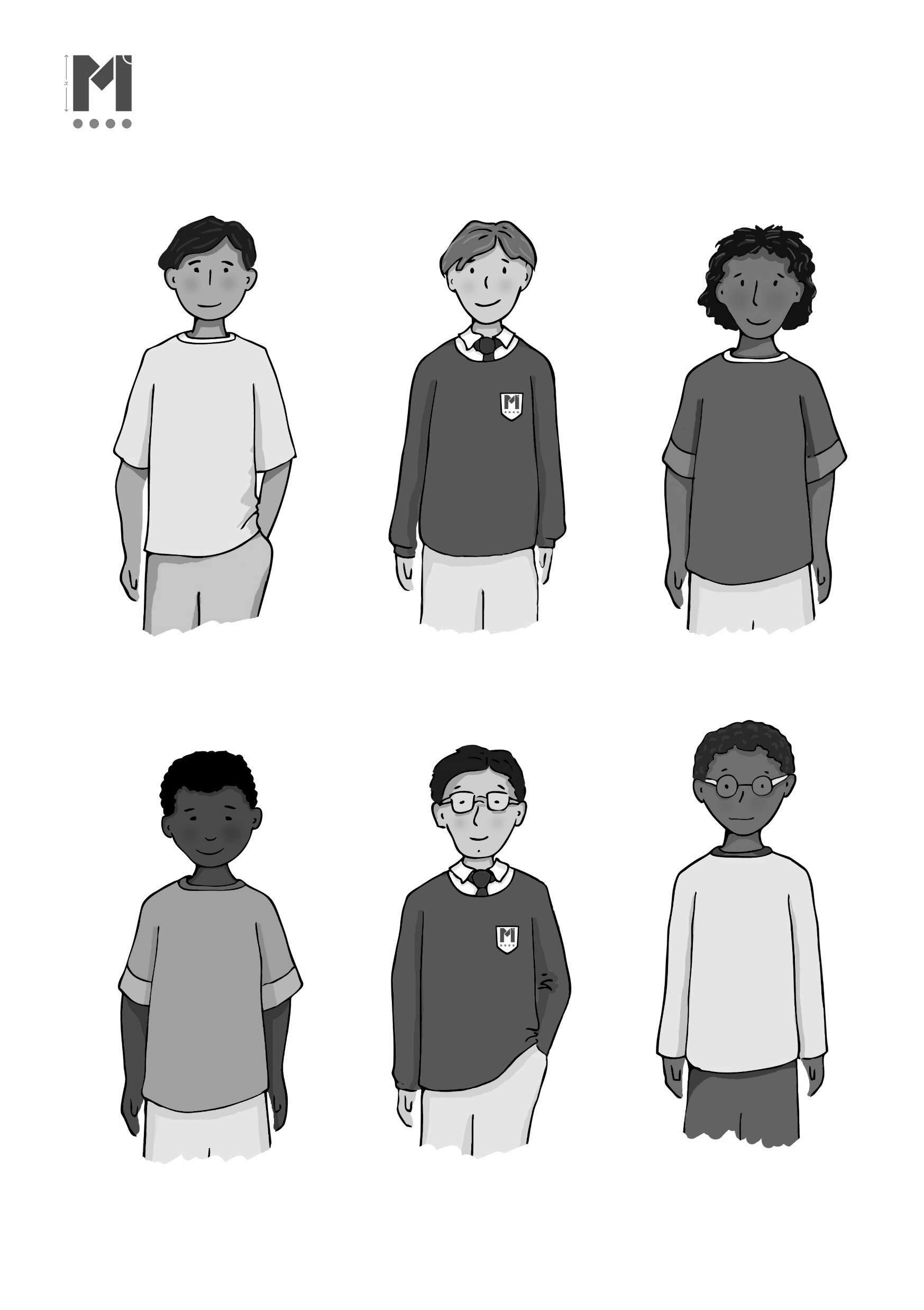 For each of the following calculations write a matching ”think of a number” statement.
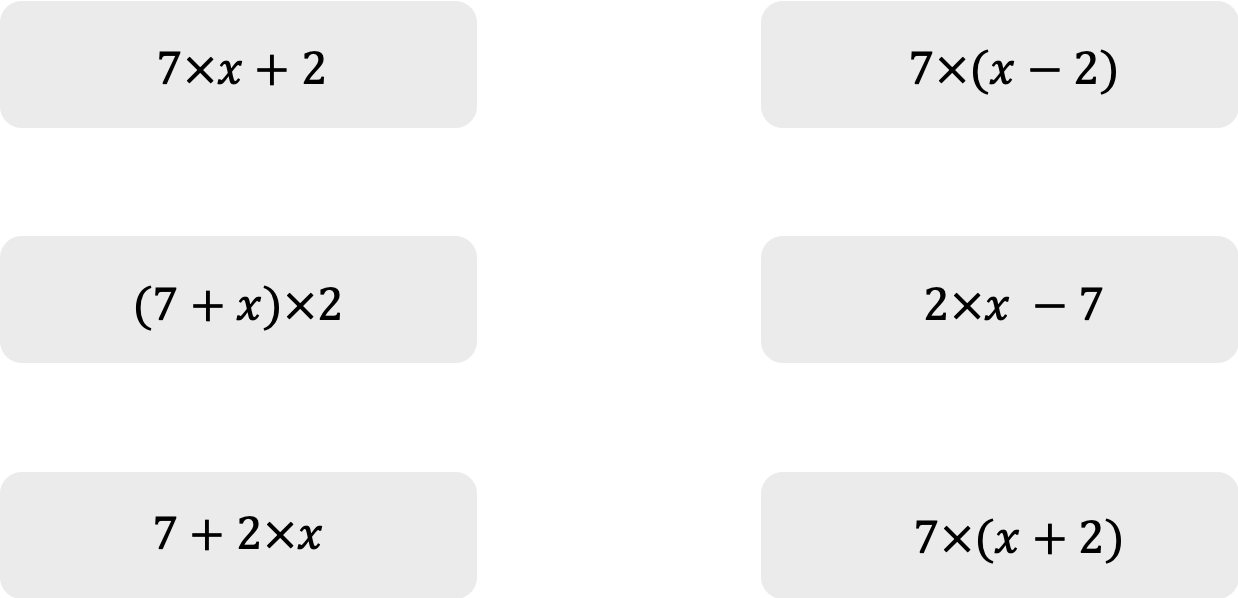